Minerals
So what is a mineral?What are the characteristics of all minerals?
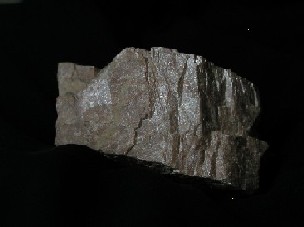 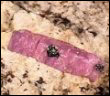 Do you
Know?
Mineral 
Characteristics
1. A mineral occurs naturally.
2. A mineral is solid.
3. A mineral has a definite chemical composition.
4. A mineral’s atoms are arranged in an orderly pattern (characteristic crystalline structure).
5. A mineral is inorganic (was never alive)
Mineral characteristics
Definition of a Mineral:
naturally occurring
inorganic 
solid
characteristic crystalline structure
definite chemical composition
steel     plastic     sugar     table salt    mercury    ice       coal
no, #1
no, #1
no, #1,2
YES!
no, #3
YES!
no, #2
basalt     obsidian    mica     gold      paper      chalk     coral
no, #5
no, #4
YES!
YES!
no, #1,2
no, #2
no, #2
Mineral characteristics
Naturally formed
No substance created artificially is a mineral.
     examples:  plastic, steel, sugar, paper
Inorganic
Anything formed by a living organism and containing organic materials is not a mineral.
     examples:  wood, plants, shells, coal
Solid
Liquids and gases are not minerals.
     examples:  water, petroleum, lava, oxygen
Mineral characteristics
Characteristic crystalline structure
must have an ordered arrangement of atoms
displays repetitive geometric patterns in 3-D
 glass not a mineral  (no internal crystalline structure)
Definite chemical composition
must have consistent chemical formula
examples:  gold (Au), quartz (SiO2), orthoclase (KAlSi3O8)
basalt (like many other rocks) contains variable ratios  of different minerals; thus, has no consistent formula
Mineral Terminology
Mineraloids: Naturally occurring but don’t fit the definition of a mineral (ex. Glass)

Polymorphs: two minerals with the same composition but different structures (diamond and graphite)
Mineral Formation
Many minerals grow by crystallization: atoms are arranged in a specific, repeating geometric pattern:
Precipitated from aqueous (water) solutions
From a melt (magma)
Some minerals result from the alteration of other minerals during:
Weathering
Metamorphism
Of the almost 4000 known minerals, only about 30 are common.
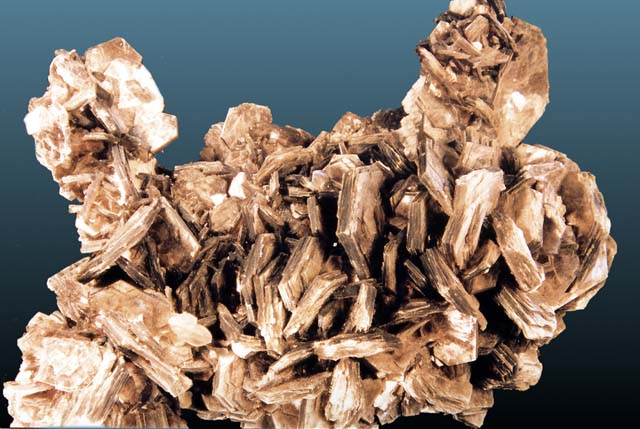 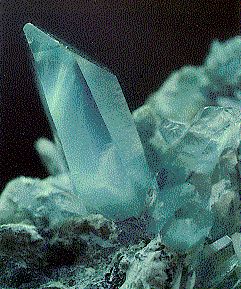 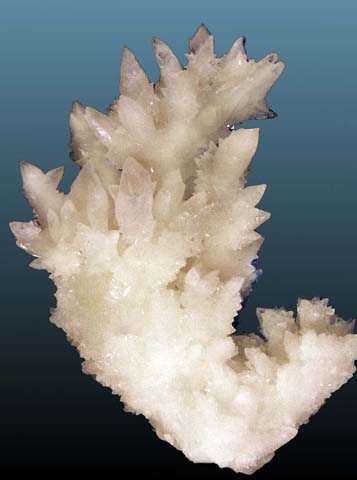 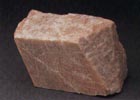 These minerals make up most of the rocks found in the Earth’s crust.
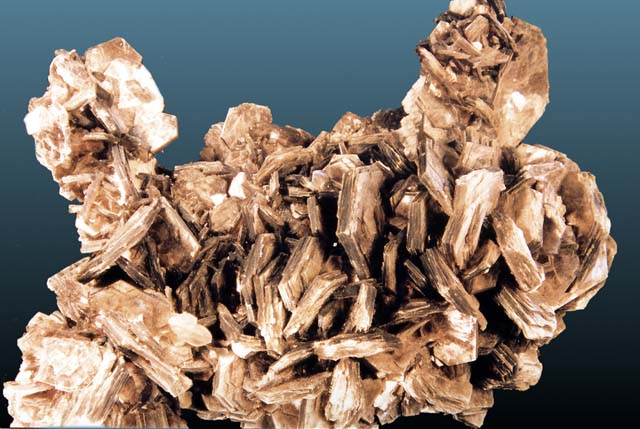 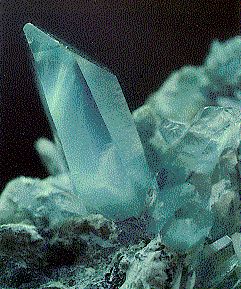 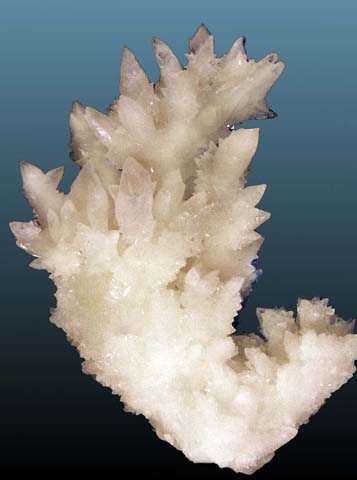 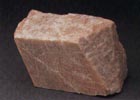 In fact, over 60% of the Earth’s crust is made up of the family of minerals known as feldspar!
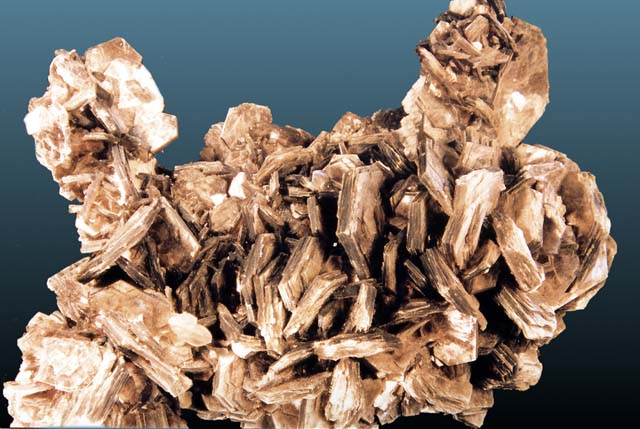 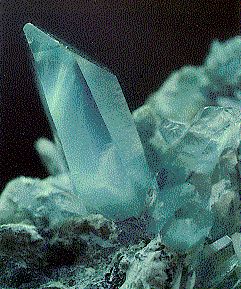 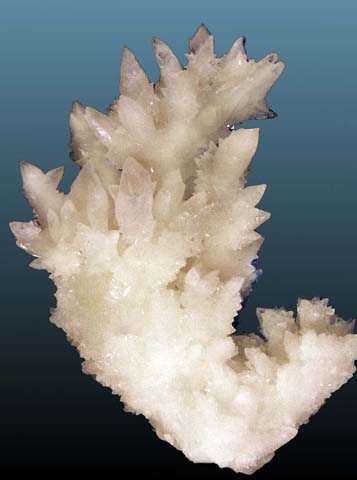 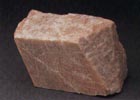 Mineral Diversity
More than 3,500 minerals have been identified, but only @ 2 dozen are common.
Only 8 elements make up the bulk of the earth’s crust.
Oxygen and Silicon constitute 74% of the earth’s crust and nearly 84% of the atoms available to form compounds.
When oxygen and silicon combine they are called silicates
Element abundances in the crust
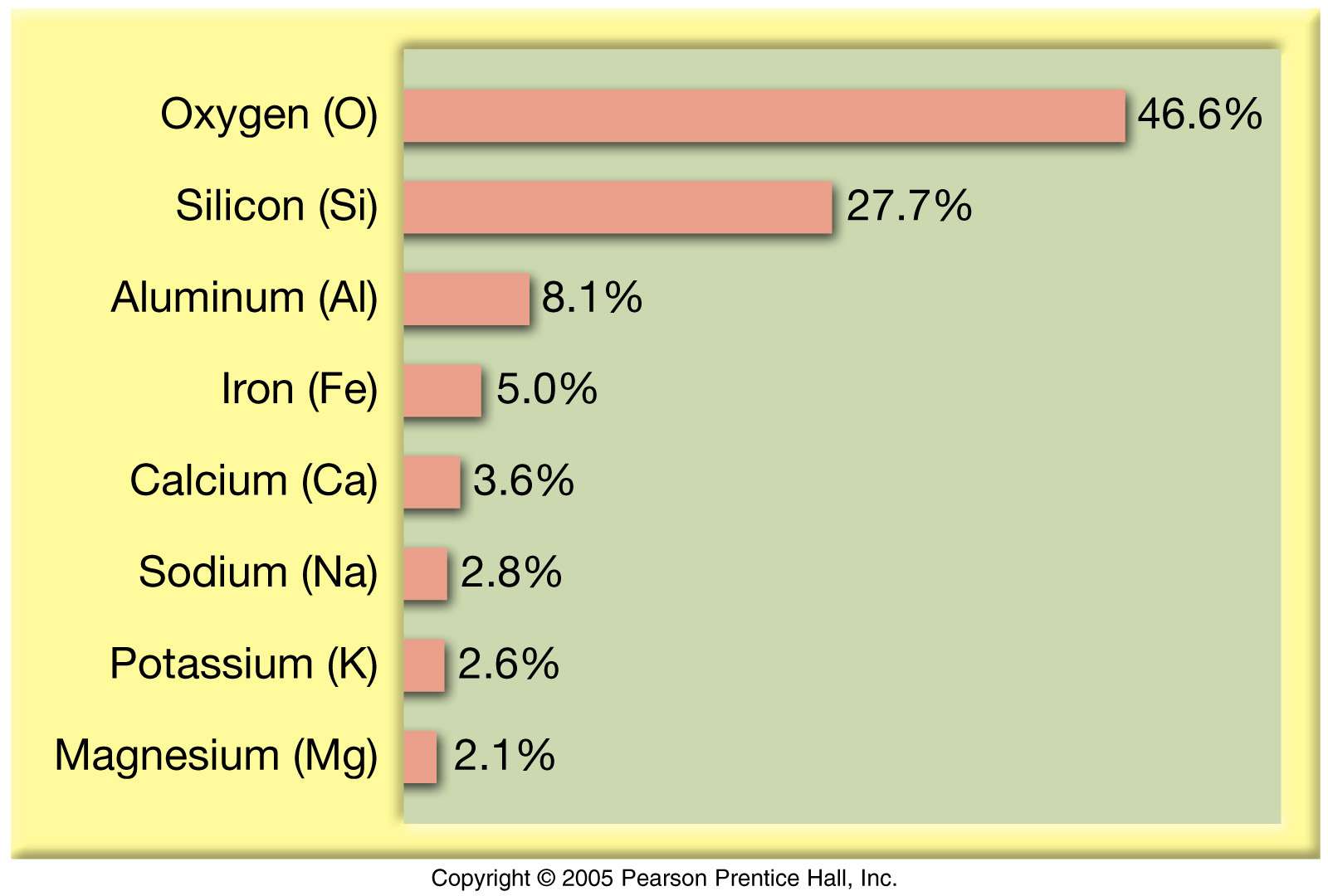 All others:  1.5%
Mineral Groups
Rock-forming minerals
~30 common minerals make up most rocks in Earth’s crust
Composed mainly of the 8 elements that make up over 98% of the crust
Mineral Groups
Element Abundances
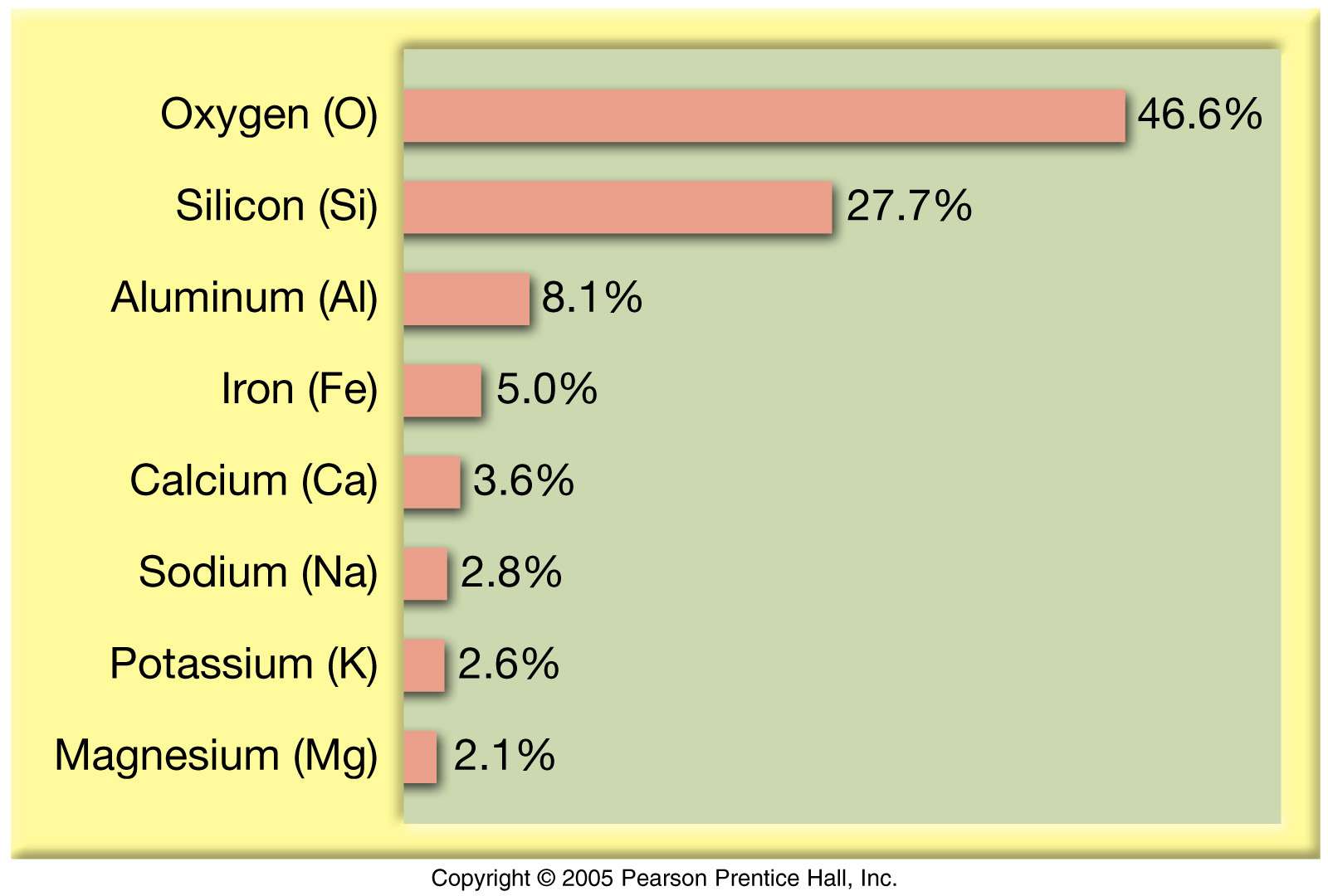 Silica
(SiO4)4-
SILICATES
Common cations that
bond with silica anions
All others:        1.5%
Mineral Groups
Silicates (most abundant)
Non-silicates (~8% of Earth’s crust):
Oxides		   O2-
Carbonates		(CO3)2-
Sulfides		   S2-
Sulfates		(SO4)2-
Halides		Cl-, F-, Br-
Native elements	(single elements; e.g., Au)
Mineral Groups – Silicates
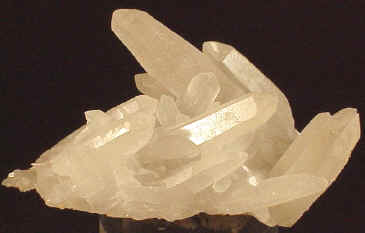 Silicate Minerals
A combination of oxygen and silica is a silicate. 
Quartz is pure SiO2
Most silicates have one or more additional elements.
Orthoclase feldspar   KAlSi3O8
Olivine	(Mg, Fe) 2 SiO4
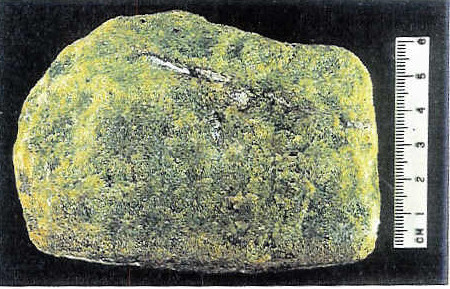 Mineral Groups – Silicates
Silicates
Tetrahedron
fundamental building block
4 oxygen ions surrounding a much smaller silicon ion
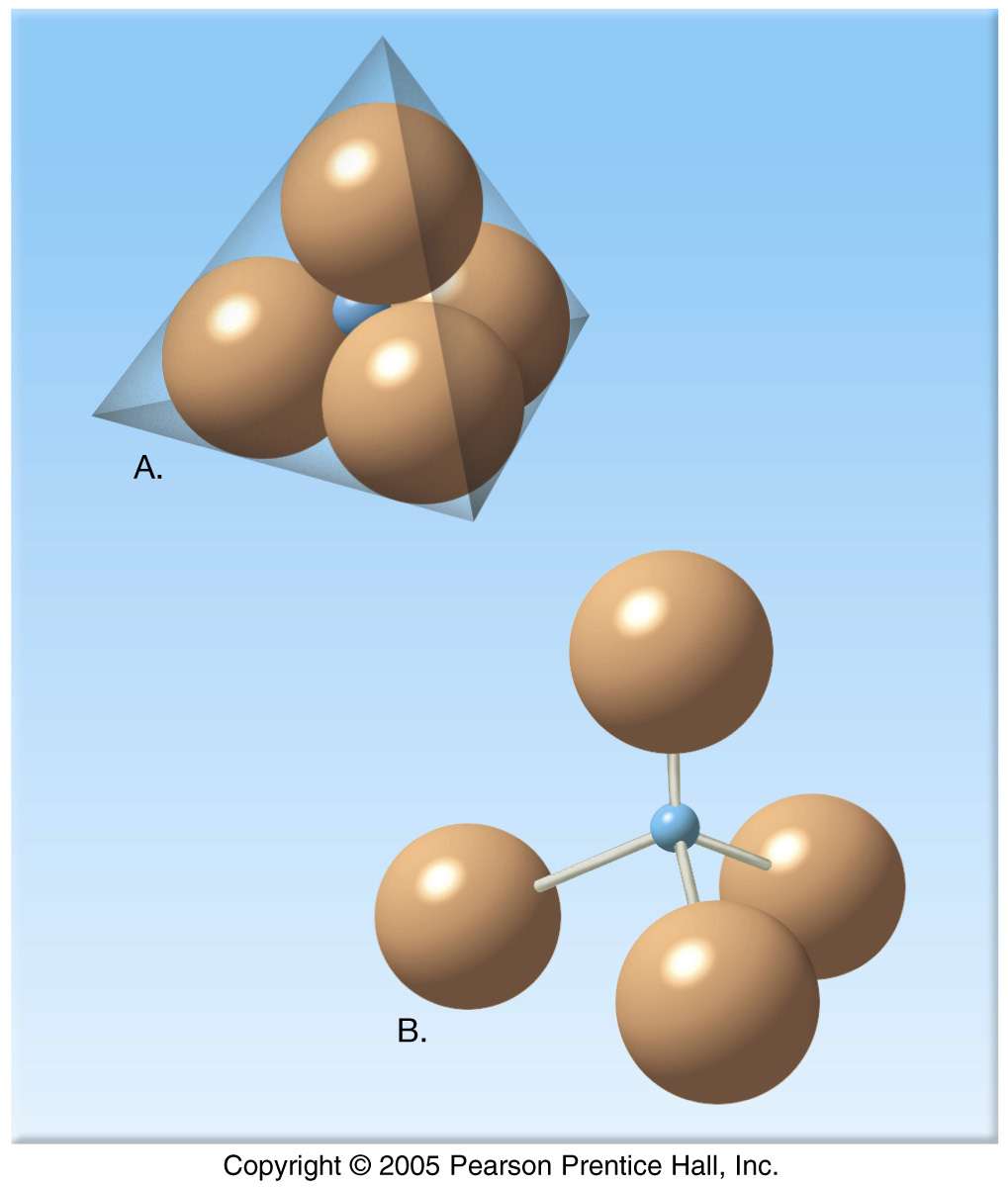 Silicon-oxygen
tetrahedron
(SiO4)4-
Mineral Groups – Silicates
Joining Silicate Structures
How tetrahedra may be linked:
independent tetrahedra
single chains
double chains
sheets
3-D framework
Mineral Groups – Silicates
Olivine Group
dark silicates (Fe-Mg)
 ferromagnesian
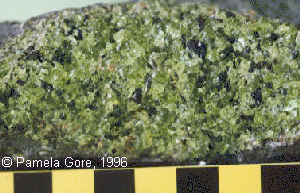 No cleavage
Mineral Groups – Silicates
Pyroxene Group
Ferromagnesian / dark silicates (Fe-Mg)
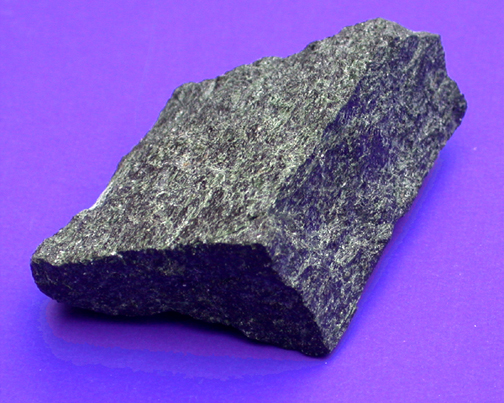 Augite
2-directions
of cleavage
(at nearly 90 degrees)
Mineral Groups – Silicates
Amphibole Group
Ferromagnesian / dark silicates (Ca, Fe-Mg)
Hornblende
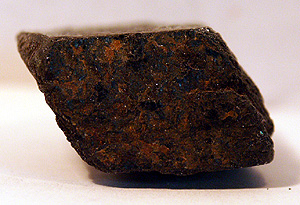 2-directions
of cleavage
(not at 90 degrees)
Mineral Groups – Silicates
Mica Group and Clay Minerals
light silicates (K, Al)
 non-ferromagnesian
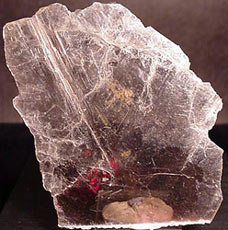 Muscovite
1-direction
of cleavage
Mineral Groups – Silicates
Feldspar Group
light silicates (K-Na-Ca, Al)
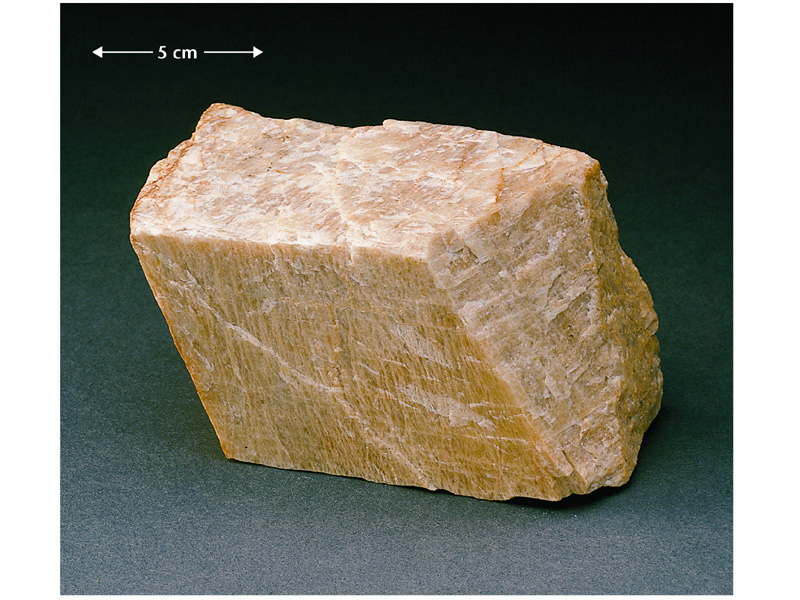 K-feldspar
Most common mineral group!!
Orthoclase
Plagioclase
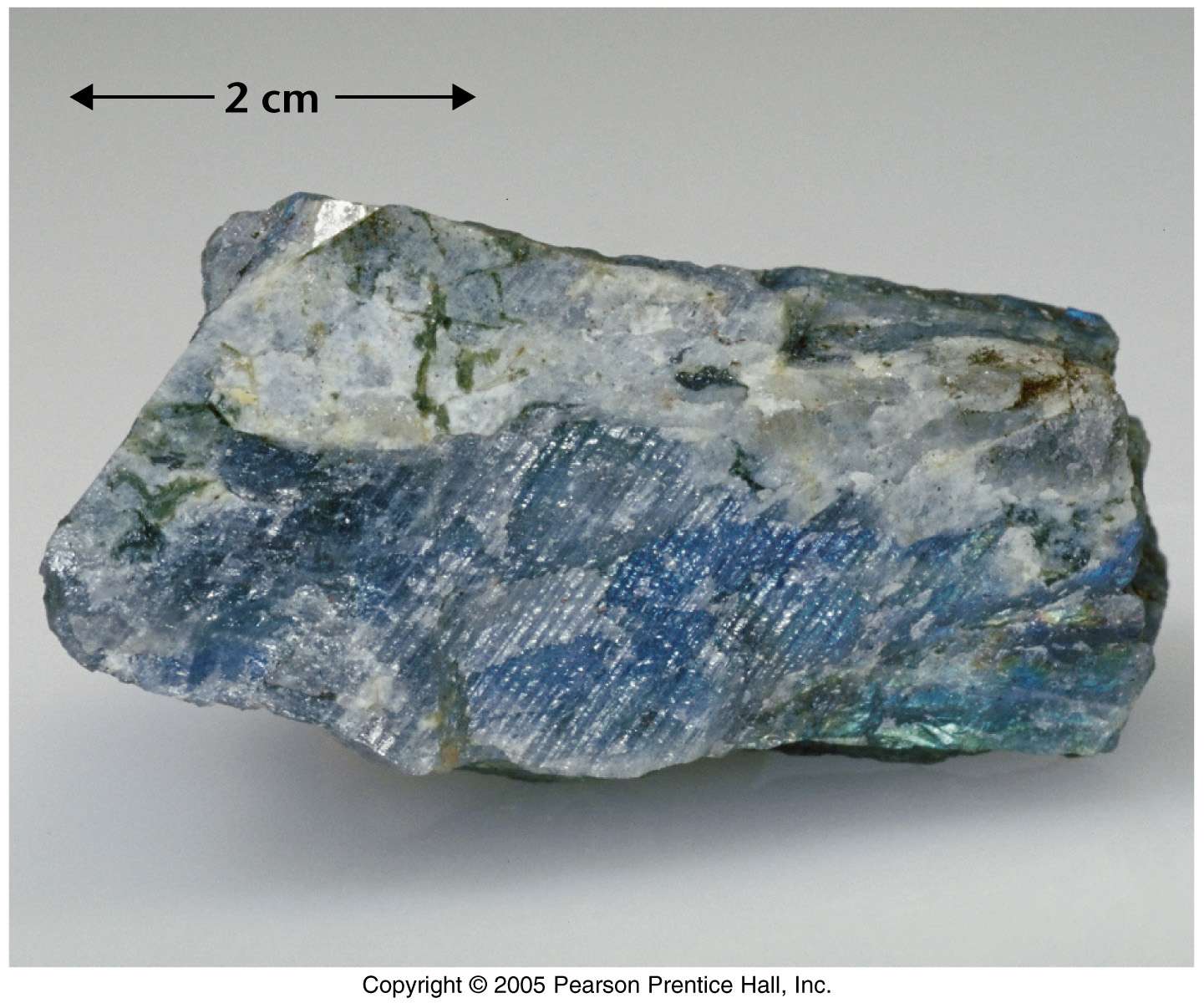 2-directions
of cleavage
(at 90 degrees)
Ca/Na-feldspar
Mineral Groups – Silicates
Quartz
light silicates (pure SiO2)
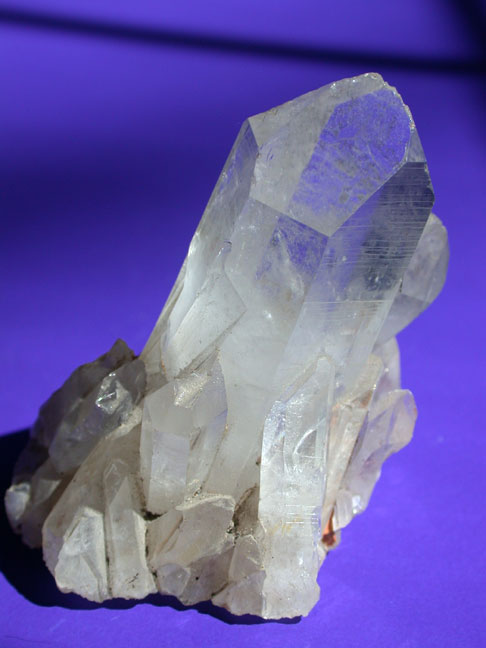 no cleavage
(conchoidal fracture)
hard, resistant to weathering
Quartz
Mineral Groups
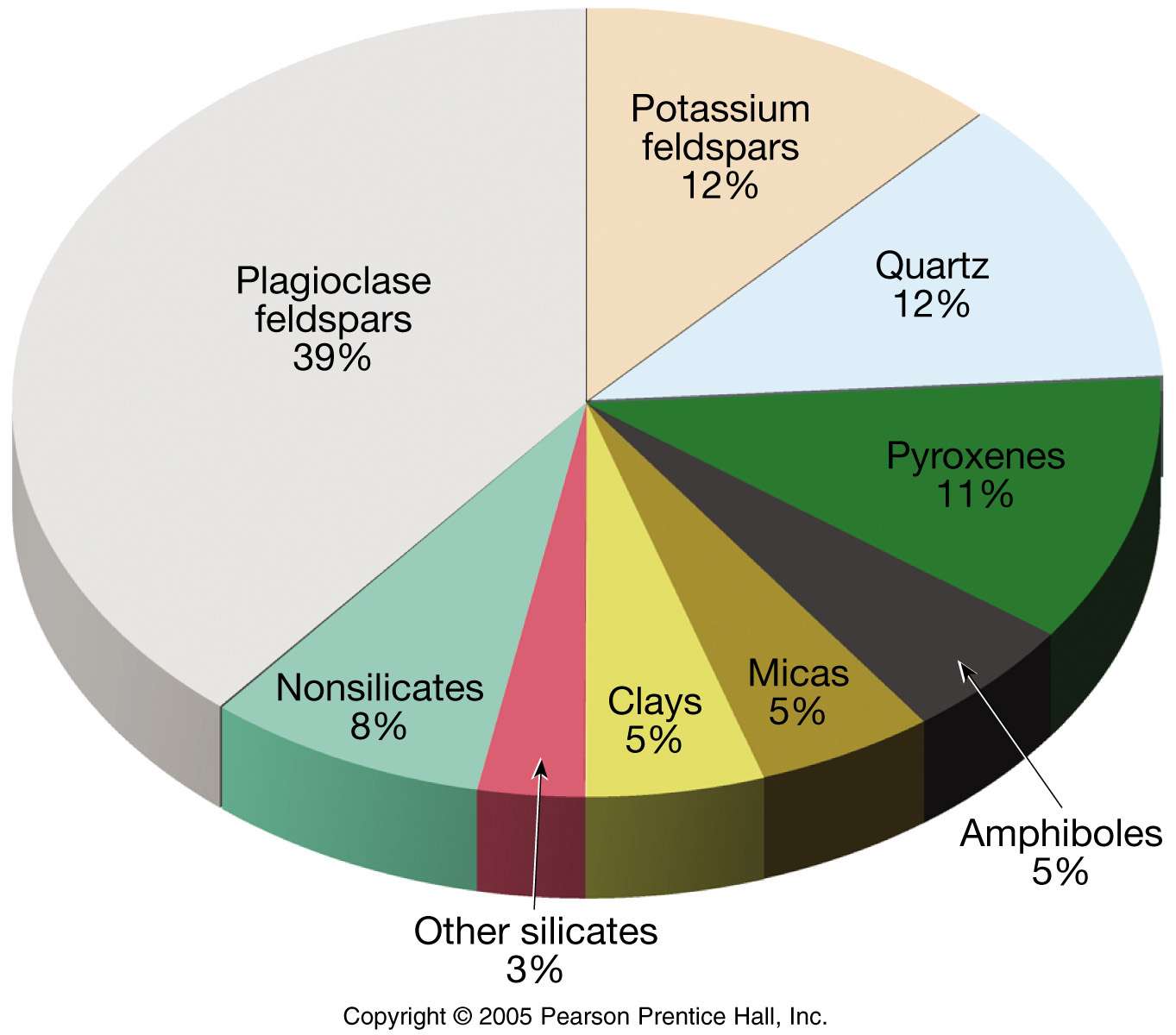 Non-ferromagnesian
Silicates (K, Na, Ca, Al)
Ferromagnesian
Silicates (Fe, Mg)
Oxides
Carbonates
Sulfides/sulfates
Native elements
Carbonates
Contain negatively charged carbonate ion (CO3)-2.
Calcite or calcium carbonate: (CaCO3)2
Calcite is the main constituent of sedimentary rock: limestone
Dolomite [CaMg(CO3)2] is formed by the alteration of calcite, replacing it in ancient rocks with Mg.
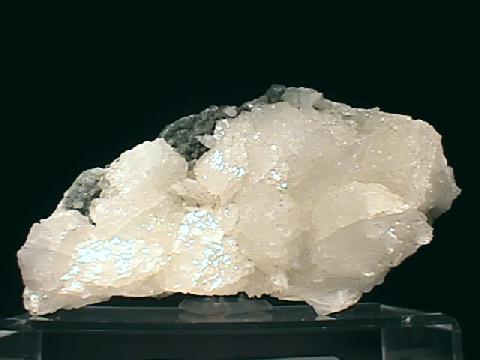 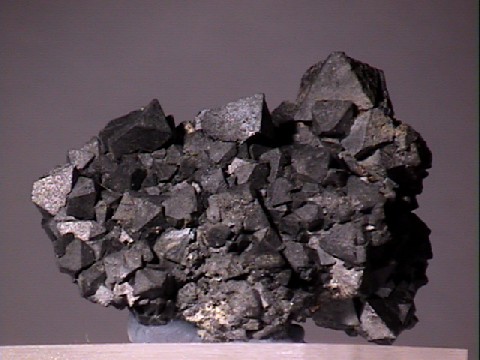 Oxides
·  Oxides: an element (usually a metal) combined with Oxygen.
	 Iron oxides:  Hematite – (Fe2)3) and Magnetite (Fe3O4)
	Important sources of iron ore for steel manufacture
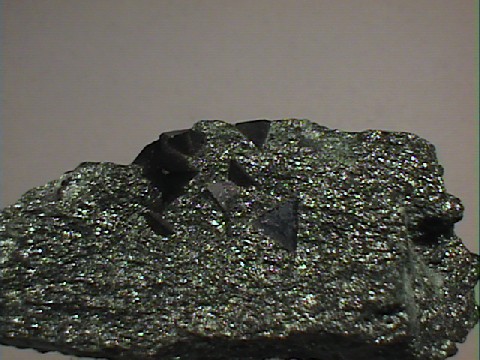 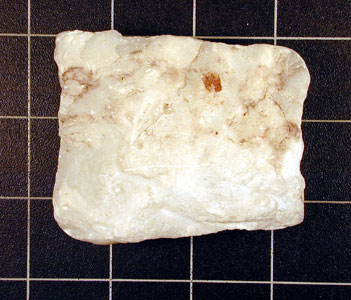 Sulfides and Suflates
Sulfatess: have a + ion combined with sulfate ion (SO4-2) 
Gypsum (CaSO4 ● H2O)
Sulfides: have a + ion combined with sulfur (S-2)
Galena (PbS) 
Iron Pyrite (FeS)
Other Mineral Groups
Halides: contain halogen elements: Chlorine (Cl-1) & fluorine (F-1)
Halite: (NaCl) and fluorite (CaF2) 
Native Elements: exist in pure elemental form
Silver, copper, gold